NCDB Participant Use File(PUF) Overview
An introduction to the National Cancer Database (NCDB) PUF
Statistics and Analytics Team
Bryan Palis, Senior Manager, Senior Statistician 
Joseph Cotler, Senior Statistician Technical Lead
Anani Hoegnifioh, Senior Statistician 
Xuan Zhu, Statistician 
Amanda Browner, Manager, Systems and Analytics
Jeremiah Cummings, Systems Analyst
Help Reference
NCDB PUF website:
https://www.facs.org/quality-programs/cancer-programs/national-cancer-database/puf/

Contact Us:
NCDB_PUF@facs.org
Objectives
1) Gain a basic understanding of what is included in the NCDB PUF
2) Understand the application process  
2) Develop research proposals that the NCDB PUF will support
Topics
NCDB PUF News relevant to the most recent release
Application Process what is the NCDB PUF and how to apply
Download Process for moving data into statistical software
Content understanding of the data captured 
Data Usage resources to navigate the NCDB PUF
Questions commonly asked
Section I:  NCDB PUF News
NCDB PUF News
The AJCC Post Therapy Clin (yc) stage classification has been added. yc staging will be used for cases receiving neoadjuvant therapy with the planned surgery cancelled for various reasons. 
Vital Status, 30- and 90-Day Mortality, Last Contact or Death, Months from Dx all end at the 2020 diagnosis year.
Section II:  NCDB PUF Application Process
NCDB PUF Application Process
What is the NCDB PUF?
The NCDB PUF is a Health Insurance Portability and Accountability Act (HIPAA)-compliant data file 
Contains de-identified patient level data that do not identify hospitals, health care providers, or patients 
The PUFs are designed to provide investigators associated with CoC-accredited cancer programs with a data resource they can use to review and advance the quality of care delivered to cancer patients through analyses of cases reported to the NCDB
NCDB PUFs are only available through an application process to investigators associated with CoC-accredited cancer programs
NCDB PUF Content
Distributed PUFs are organ specific, based upon specific ICD-O primary site and histology combinations, and should be sufficient to address study proposals
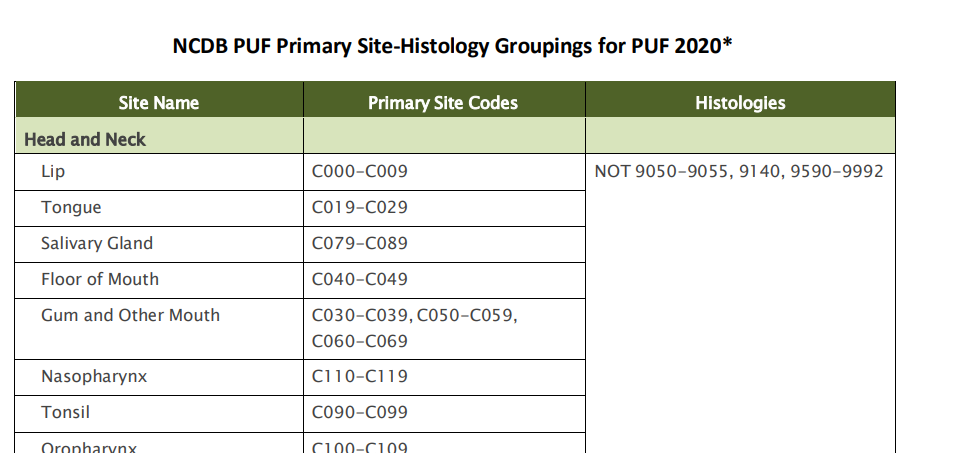 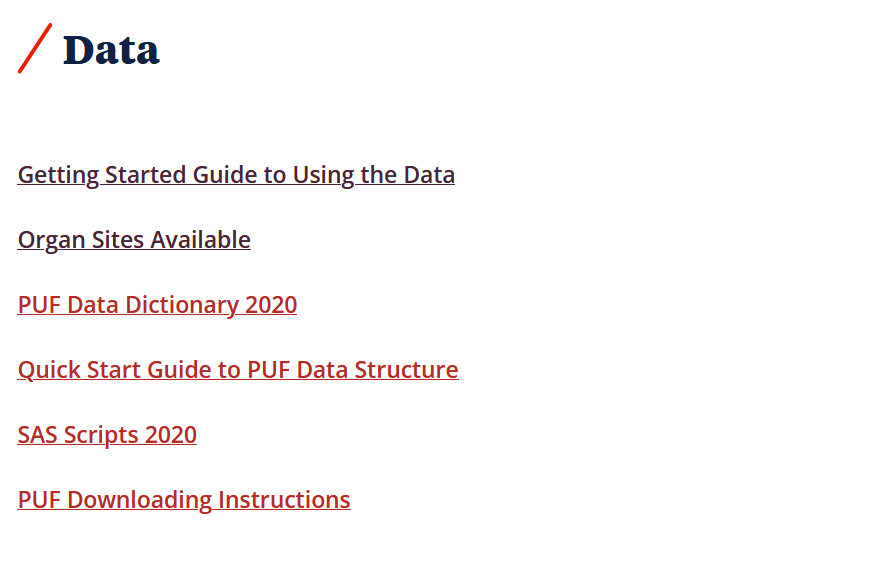 NCDB PUF Application Process
What is the NCDB PUF?
Contains no dates, only elapsed time from diagnosis
Comprises of diagnostic fields 
Demographics 
Treatment 
Staging
Outcomes
NCDB PUF Application Process
What is the NCDB PUF?
There are four available PUF types
Pediatrics:  ages 0-17
Pediatrics/Young Adults:  ages 0-39
Adult:  ages 18-90+
All Ages 0-90+
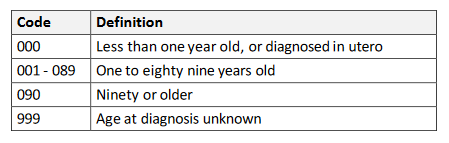 NCDB PUF Application Process
How representative is it?
NCDB PUF Application Process
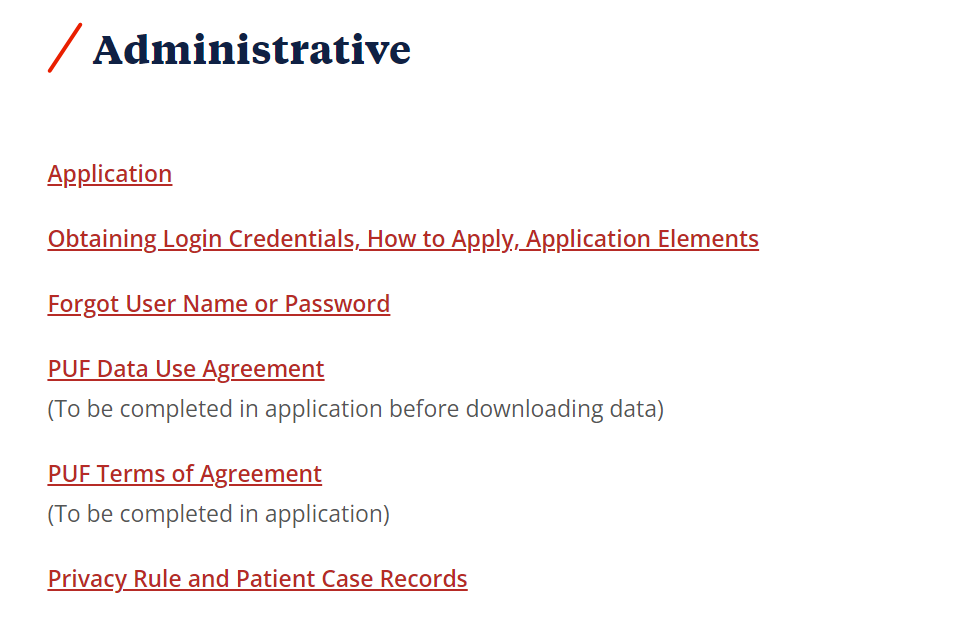 Don’t share the case-level data outside of your organization
NCDB PUF Application Process
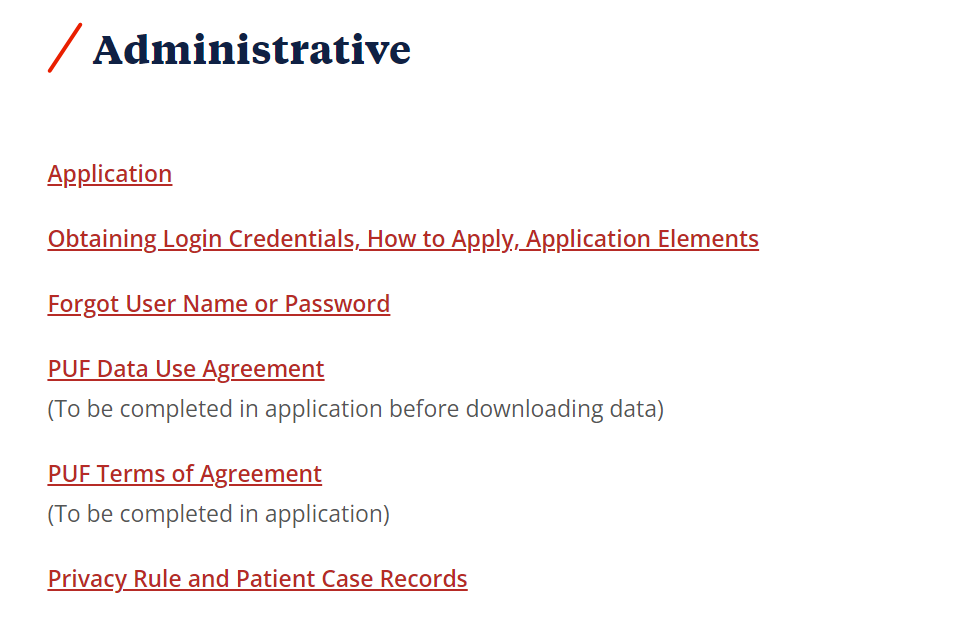 Enter email used by your registry to  assign you “PUF researcher” status
NCDB PUF Application Process
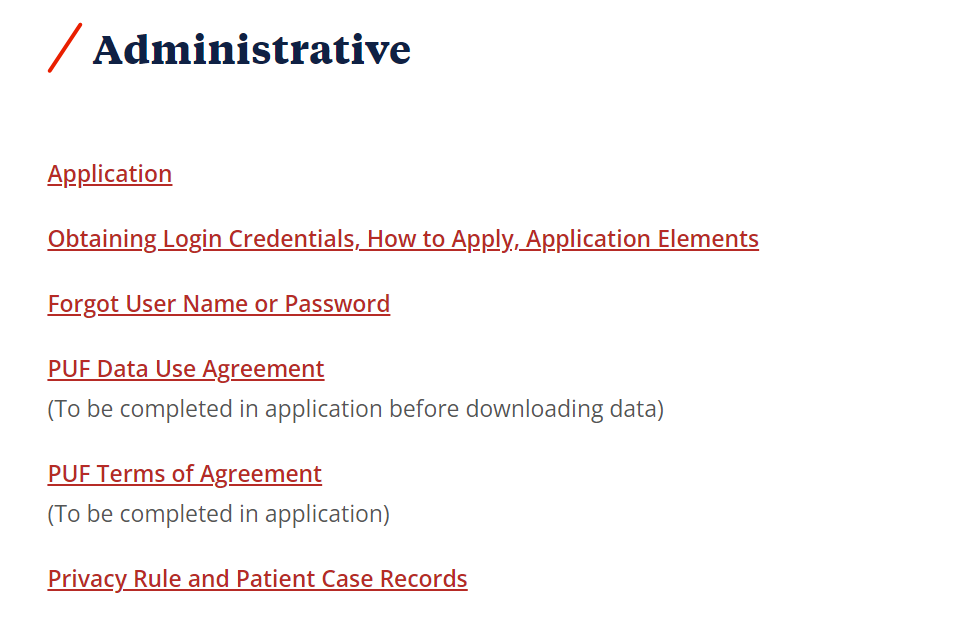 CLICK HERE TO APPLY!
NCDB PUF Application Process
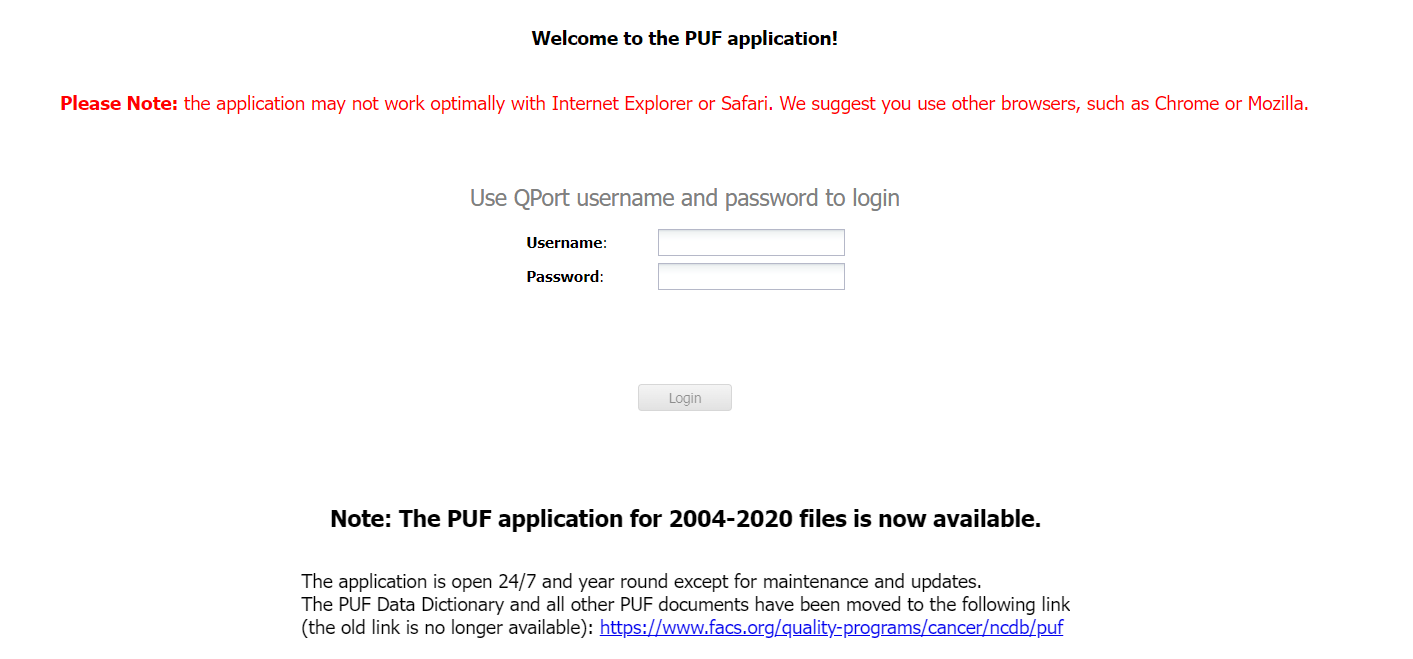 NCDB PUF Application Process
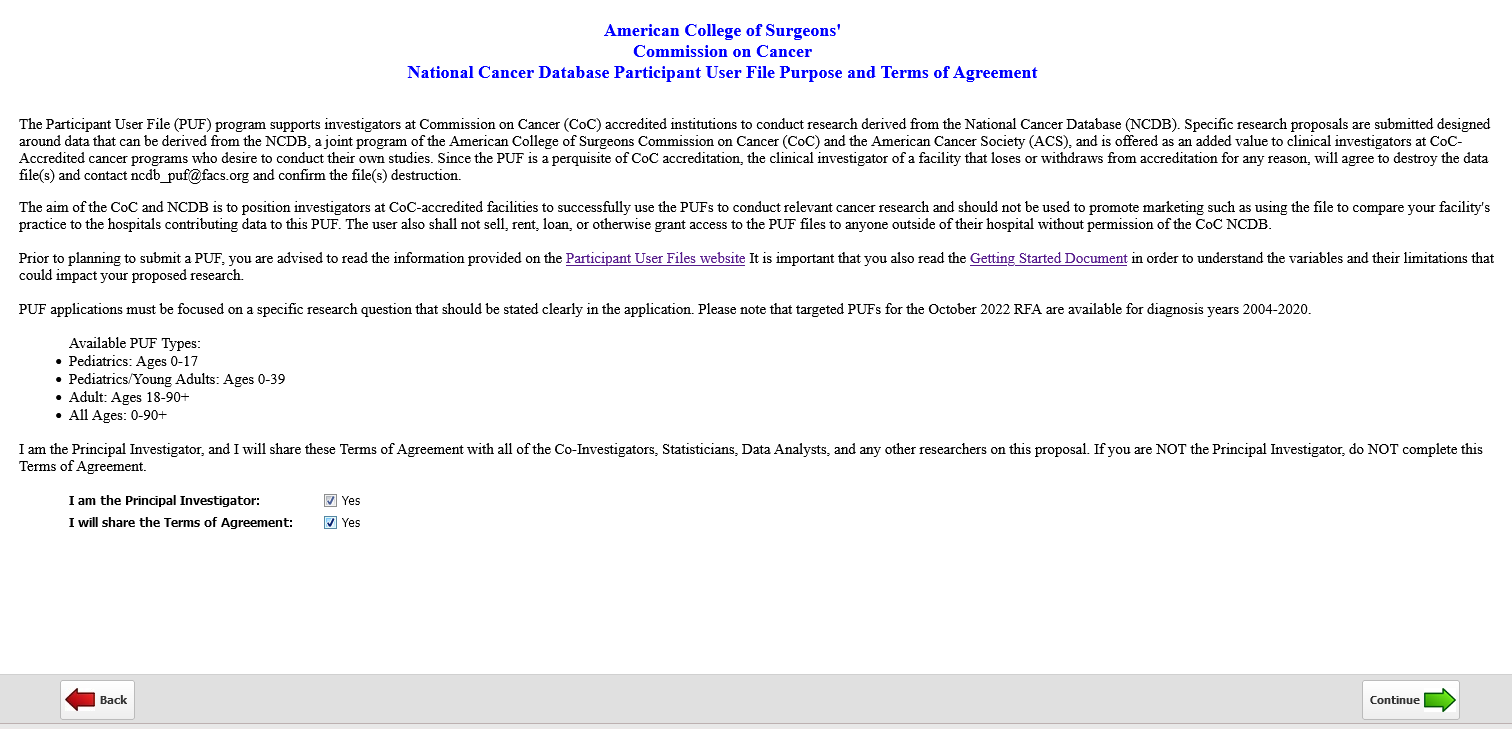 Must agree to all terms
NCDB PUF Application Process
The first step is to enter basic proposal information, include a bio-sketch and letter of support from your Cancer Committee Chair
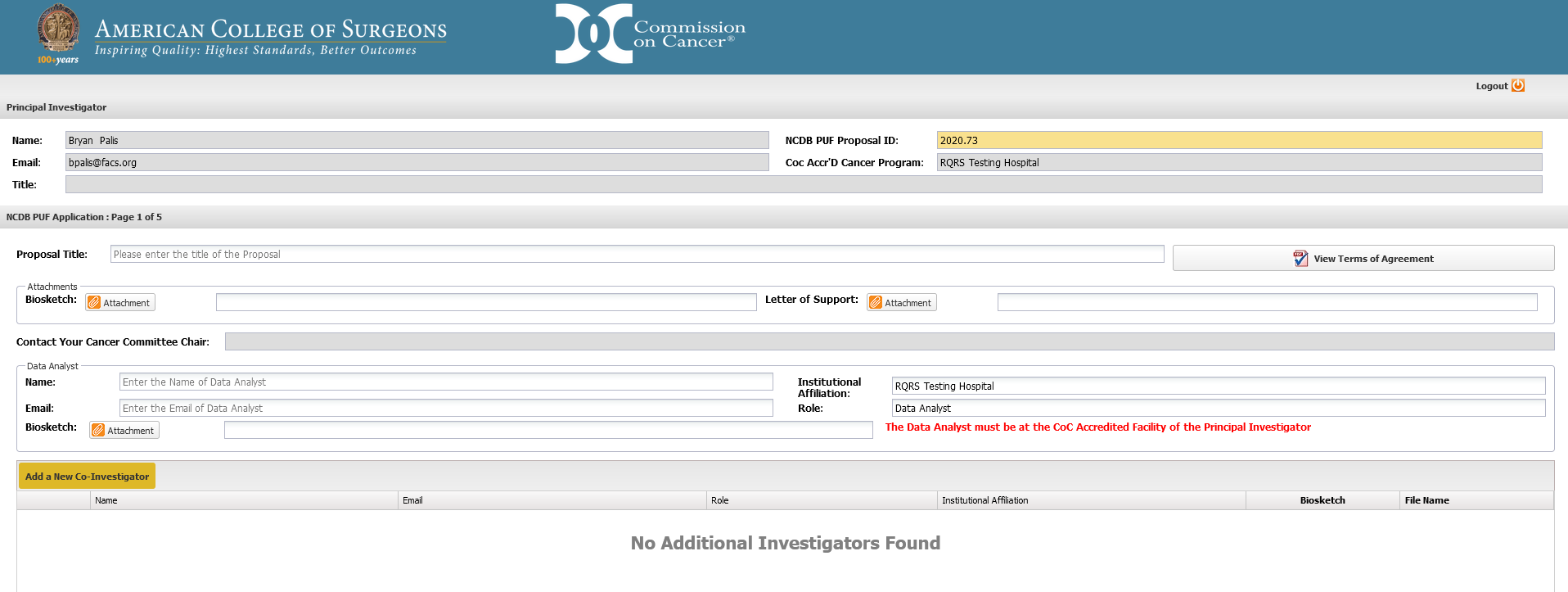 NCDB PUF Application Process
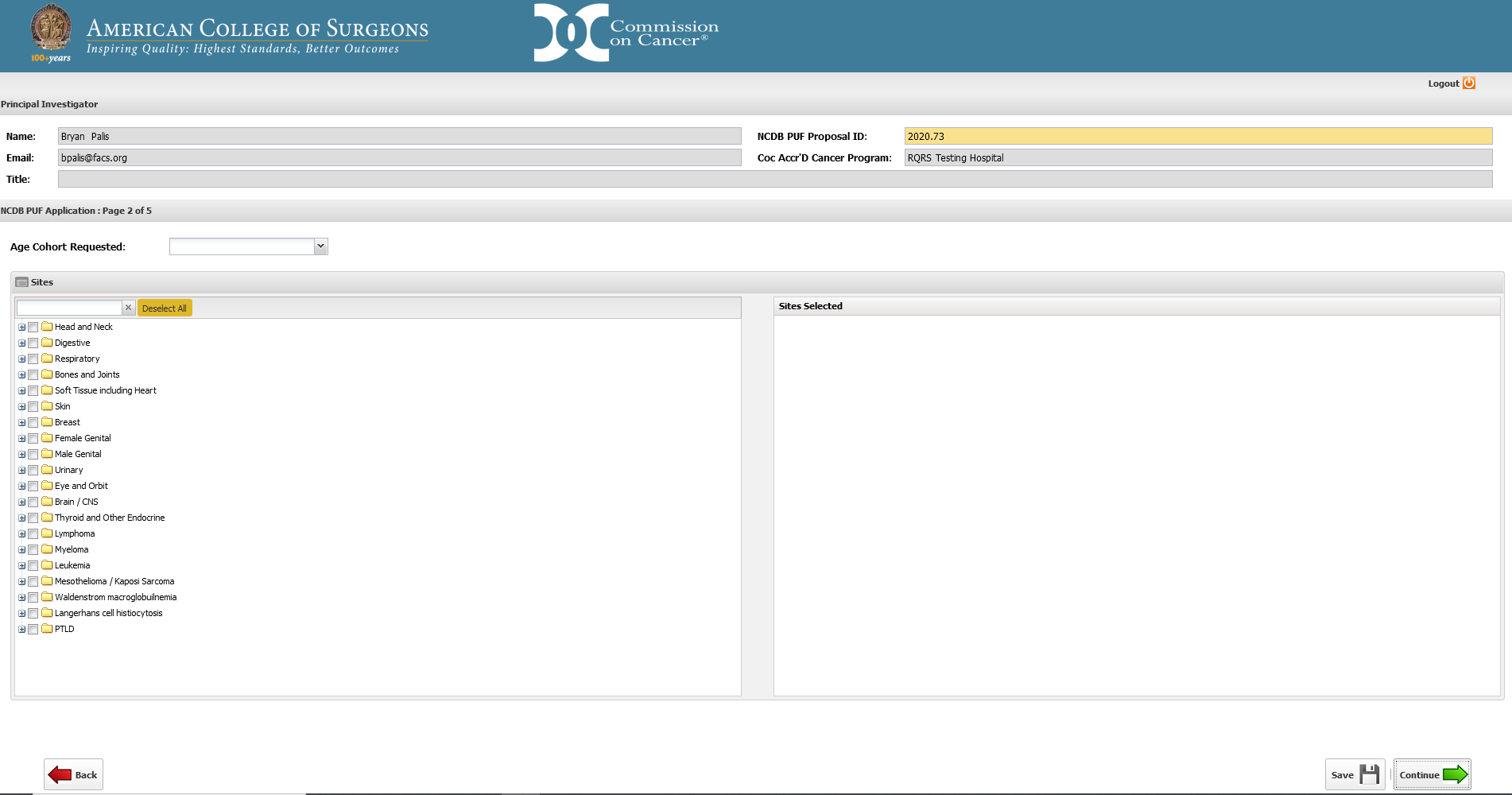 Next, you’ll be prompted to enter your disease site(s); select only those applicable to your proposal
NCDB PUF Application Process
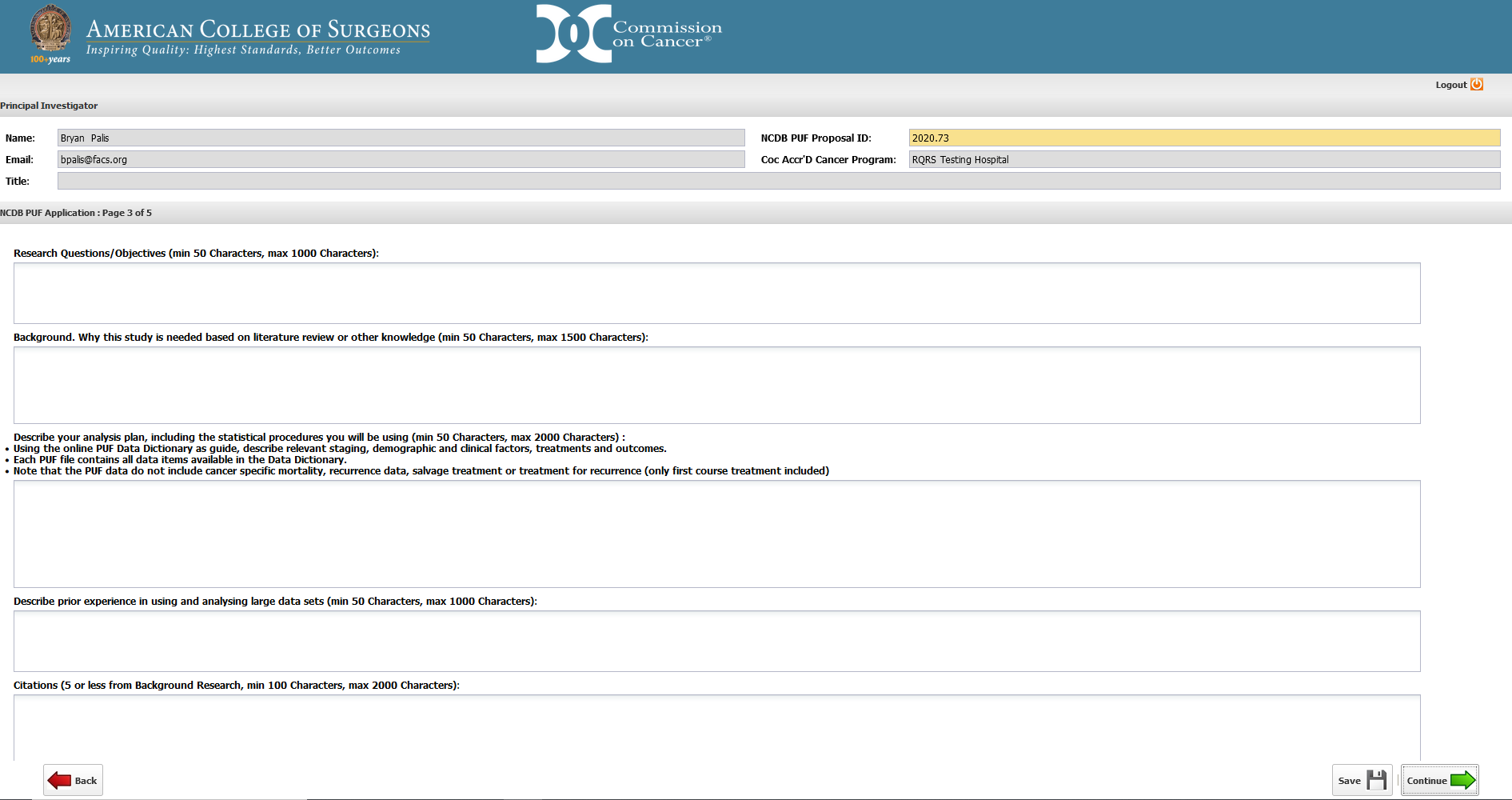 You’ll enter your proposal details on the next page.  Be sure to include enough information to adequately describe the study.
NCDB PUF Application Process
A note on PUF reviews
The PUF application will ask if a technical review is requested
Technical reviews are available to those that are unsure if the PUF will support their research project 
The turn-around time to review proposals ranges from 2-4 weeks where a technical review is requested
If no technical review is requested, data are available within 24 hours 
We encourage PUF users to review the data dictionary and send questions to NCDB_PUF@facs.org prior to committing to an application
NCDB PUF Application Process
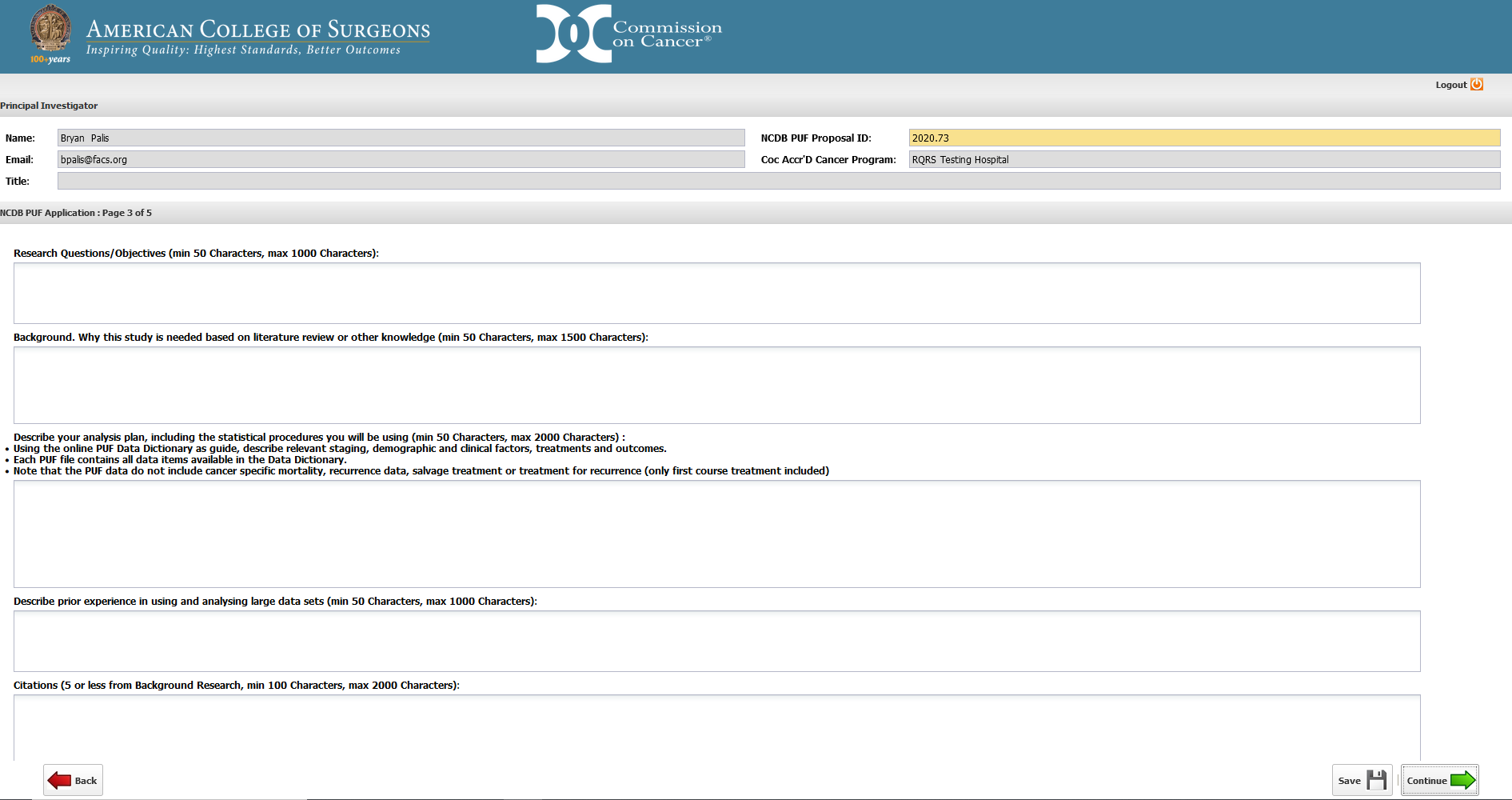 You’ll enter your proposal details on the next page.  Be sure to include enough information to adequately describe the study.
NCDB PUF Application Process
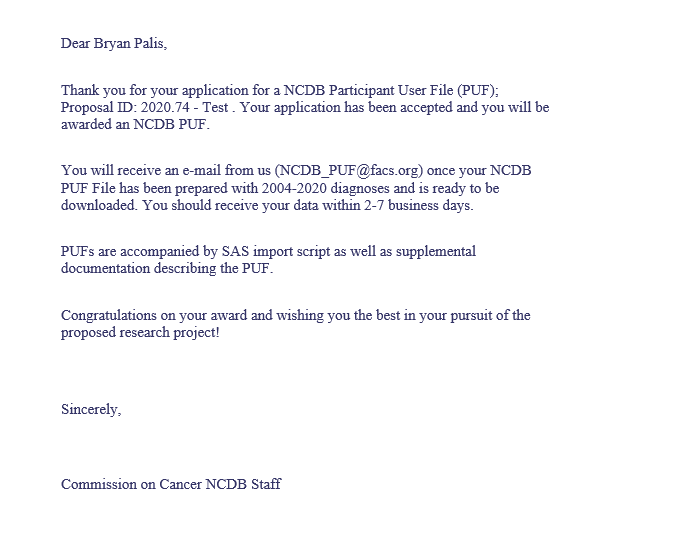 Once you enter ‘submit’ proposal, you’ll immediately receive an email notifying you that we received it
NCDB PUF Application Process
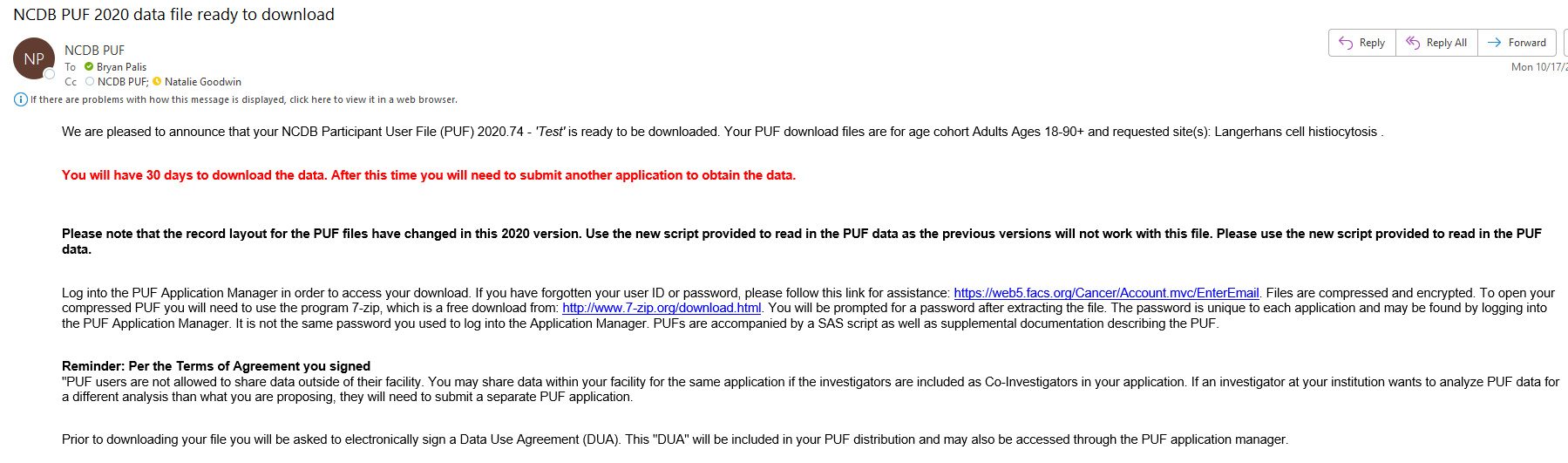 Approved applications will generate a second email within 48 hours notifying you that the data are ready to be downloaded
Section III:  NCDB PUF Download Process
NCDB PUF Data Usage
Downloading the NCDB PUF in a Windows environment
Step 1:  Log back into the NCDB PUF application, navigate to your proposal and click “Download”
Step 2:  Go to the downloads folder on your computer and right click on the PUF folder (“NCDB_PUF_Data_”)
Step 3:  Click on “7-Zip” and then “Extract to “NCDB_PUF_Data__\” files in the submenu (a prompt for a password will appear which is listed in the PUF application window on the right) 
Step 4:  If the data files you extracted are empty, this means you entered the wrong password. Check the password in the application and try again. 
Step 5:  Do not save the data files to your downloads folder or desktop folder as errors may occur
NCDB PUF Download Process
Downloading the NCDB PUF from the Application
Log back into the PUF application after the data are ready and click ‘download’
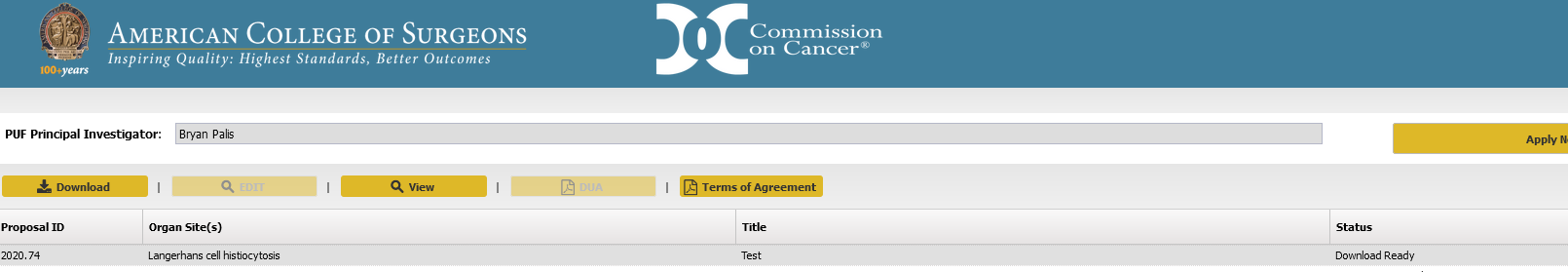 NCDB PUF Download Process
Downloading the NCDB PUF in a Windows environment
Visit www.7-zip.org  and download the file archiver for free
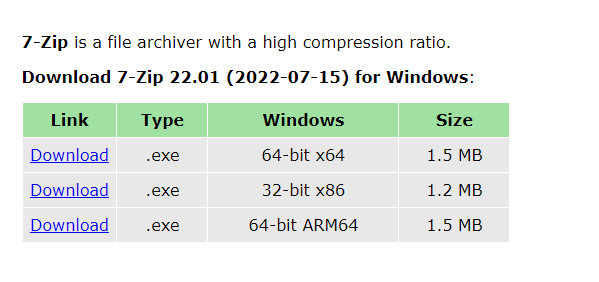 Select the version that applies to your machine’s specifications
NCDB PUF Download Process
Downloading the NCDB PUF in a MAC environment
Visit iTunes at https://apps.apple.com/us/app/the-unarchiver/id425424353?mt=12 to download the Unarchiver
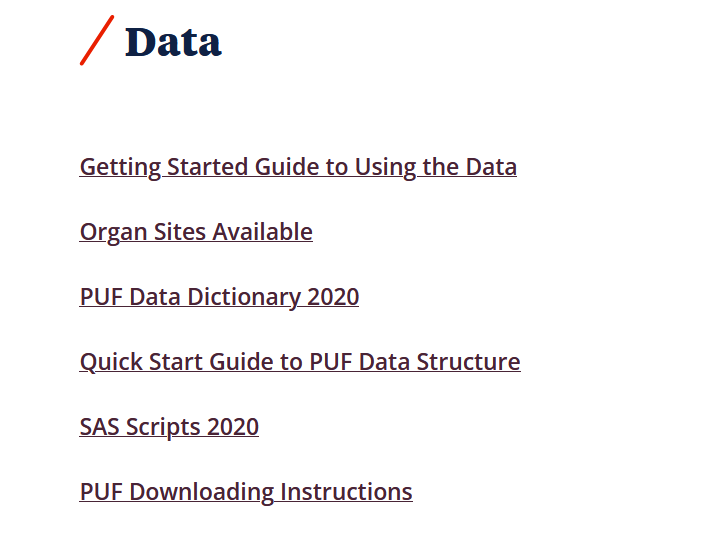 Step by step MAC instructions on the PUF webpage
NCDB PUF Download Process
Downloading the NCDB PUF in a Windows environment
The temporary file location of the PUF, 
do not click on the .DAT file from here,
use 7-zip.
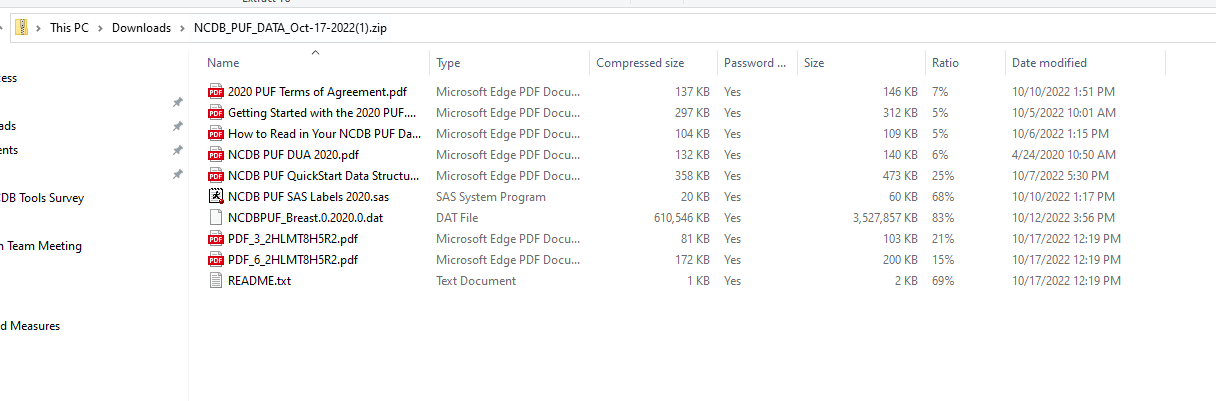 NCDB PUF Download Process
Downloading the NCDB PUF in a Windows environment
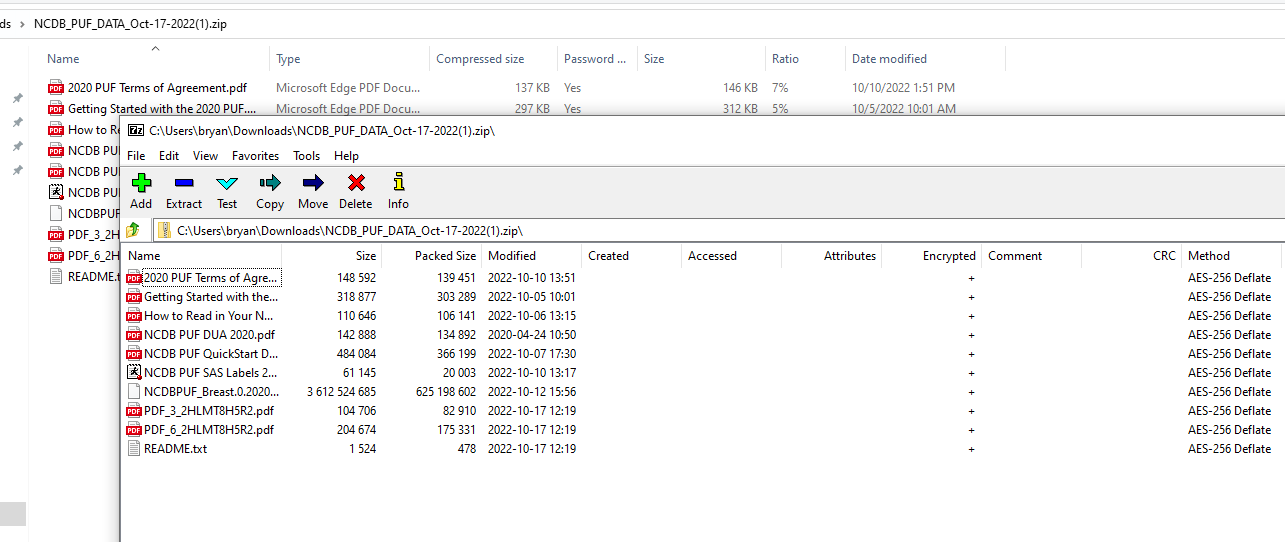 Open 7-zip then enter the location of the download here, double –click on the PUF .DAT file then enter the password from the PUF application page:
NCDB PUF Download Process
Import the data
The data included in the zipped file from the PUF download are in a flat text file format to be read into the statistical software package of your choosing
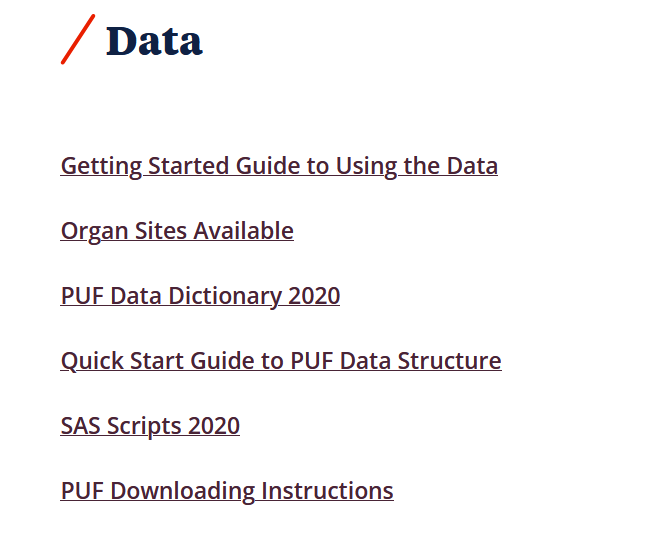 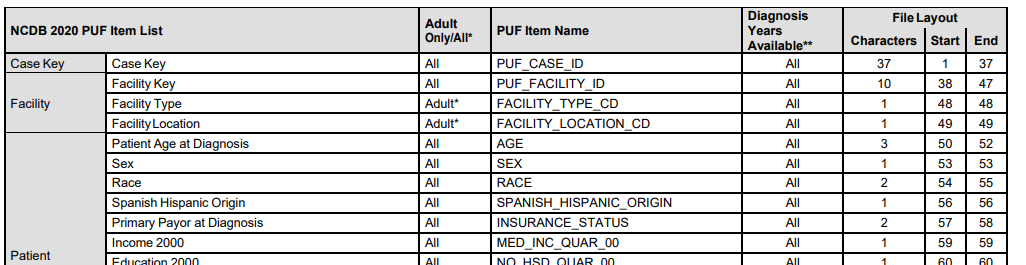 Section IV:  NCDB PUF Content
NCDB PUF Content
Why did the case count change?
The NCDB PUF is limited to CoC-accredited hospitals as of the time of the PUF build 
Case counts may increase of decrease for same diagnosis years between PUF files depending on which programs joined or left the CoC
VA hospitals are always excluded as are accredited hospitals in Puerto Rico
NCDB PUF Content
Administrative data items not to be ignored!
PUF Multiple Source
Class of Case 
Reference Date Flag
Sequence Number
NCDB PUF Content
What is the PUF multi-source data item?
This data field intended to take into account cases treated at more than one hospital. 
Coordination of care results in multiple record submissions, which is cleaned-up in the PUF to include only the “best” record representing a cancer case (see summary versus “at this facility” treatment items)
The “best” is provided in the PUF file (Patient Treated in More than One CoC Facility Flag variable, coded 1), based on the most recent patient contact with the hospital
If this item is coded 0, only one CoC facility provided a report for this cancer. However, it is possible that a patient received some treatment in a non-CoC hospital, which may not be captured in the PUF data. 
All CoC accredited hospitals that initially diagnose a patient or that provide all or part of first course treatment report the case to the NCDB (see Class of Case)
NCDB PUF Content
What is the “analytic” class of case?
All CoC accredited hospitals that initially diagnose a patient or that provide all or part of first course treatment report the case to the NCDB
Class of case “00” refers to diagnosis only 
Cass of case “10” through ”22” are those where the reporting facility administered all or part of first course treatment OR made a decision not to treat
NCDB PUF Content
What is the reference date flag ?
Every facility has a reference date, from which they are accountable for the completeness of the data for cases diagnosed in that year through the present. 
Since a facility may request to move their reference date forward, there are some instances where a case’s diagnosis year falls before the facility’s reference date. 
This item, REFERENCE_DATE_FLAG, is coded 0 in cases where this occurs. A ‘1’ signifies cases where the diagnosis year is on or after the reference date year.
NCDB PUF Content
What is the sequence number?
Sequence Number refers to the sequence of malignant and non-malignant tumors diagnosed in a patient and is used to distinguish cases with multiple cancer diagnoses
PUF includes all sequence codes available for each reported patient
Patients with only one lifetime cancer diagnosis will have a sequence number code value of 00. Sequence number 01 indicates that the reported tumor is the first of multiple diagnoses. 
The NCDB has no mechanism by which to link separate case reports of the same patient
NCDB PUF Content
Accredited Hospital Type
There are four types of hospital designations included in the PUF:
Community; facility accessions more than 100 but fewer than 500 newly diagnosed cancer cases each year
Comprehensive; facility accessions 500 or more newly diagnosed cancer cases each year
Academic/Research; facility participates in postgraduate medical education in at least four program areas, including internal medicine and general surgery; accessions more than 500 newly diagnosed cancer cases each year
Integrated Network Cancer Programs; facilities belonging to an organization that owns a group of facilities that offer integrated and comprehensive cancer care services and is overseen by a centralized governance structure/board and CEO
NCDB PUF Content
Area-based metrics
Area-based or environmental measures of patient income and education are provided in the PUF. 
These measures are derived by linking the reported ZIP code of the patient's residence at the time of diagnosis to Census data. 
The data describing median household income and level of educational attainment represent the ZIP code of patient residence, not that of individual patients. 
The descriptions in the respective entries in the PUF data dictionary for each data item briefly describe the cautions of comparing with Census 2000, and more information can be found at: https://www.census.gov/programs-surveys/acs/guidance.html
NCDB PUF Content
Area-based metrics
More information on the urban-rural continuum codes can be found on the United States Department of Agriculture (USDA) website: https://www.ers.usda.gov/data-products/rural-urban-continuum-codes
Distance metrics included are “crowfly” and latitude/longitude of the facility mailing address.
NCDB PUF Content
Comorbidities
Comorbid disease burden is represented in the PUF as a summary value
This value is based on the Deyo adaptation (1992) of Charlson's comorbidity index and can be used as a mechanism to control for preexisting medical conditions that may affect treatment decisions
The scores are mapped from as many as ten reported ICD-9-CM or ICD-10-CM secondary diagnosis codes and are summed to create one value for each case, categorized as a total score of 0, 1, 2, or 3 or more
The Charlson-Deyo score included in the PUF is the higher of the ICD-9 or ICD-10 submitted comorbid conditions
NCDB PUF Content
AJCC Stage
NCDB PUF Content
AJCC Stage
Beginning in  2018, a new system for classification of TNM after systemic or radiation treatment intended as definitive therapy, or after neoadjuvant therapy followed by surgery, is denoted by use of a lower case yc or yp prefix
The new prefixes include: ycT, ycN, c/pM, and ypT, ypN, c/pM. The c/pM category may include cM0, cM1, or pM1. See the AJCC 8th edition Chapter 1 for more details. 
Investigators may observe variability with the completeness of reported staging information over time.
NCDB PUF Content
AJCC Stage
There have been changes in CoC program standards and NCDB data reporting requirements in recent years.
Rules defining which personnel within a facility were authorized to assign stage and the extent to which registry staff were directed to copy the recorded stage information have been both tightened and relaxed over the years captured in the PUF. 
In addition, the universal implementation of the Collaborative Stage Data Last Updated: September 2022 Collection System (CS) in 2004 across all cancer registries in the United States contributed to a reduction in the coding of physician reported staging in subsequent years
NCDB PUF Content
Site Specific Factors
Site Specific Factors were first collected in 2004 as part of the Collaborative Stage Data Collection System and were replaced by the Site-Specific Data Items beginning in 2018
There have been changes in the Site Specific Factors(SSF) over time. Some SSF were added in 2010, some SSF were revised, some SSF were only voluntary, and some SSF have been discontinued
In presenting your findings for the SSF, do not refer to data as missing for Site Specific Factors that were not collected in selected diagnosis years. Instead, indicate that data were not collected for those years. 
For more detailed information about the Site Specific Factors, see https://www.facs.org/quality-programs/cancer-programs/american-joint-committee-on-cancer/collaborative-staging-schema-v02-05/
NCDB PUF Content
Site Specific Data Items
In 2018 and later, Site Specific Data Items (SSDIs) replaced the SSFs https://apps.naaccr.org/ssdi/list/
NCDB PUF Content
First Course Treatment
The STORE manual defines first course of treatment as any treatment, such as surgery, radiation, systemic therapy or palliative care, planned and given to a patient before cancer progression or recurrence. 
There is no time frame for the initiation or end of any part of the first course of treatment. 
The only exception is for cases where there was no treatment plan, established protocol, management guidelines or consultation with a physician advisor, in which case the treatment has to start within four months of initial diagnosis 
CoC cancer programs are required to identify treatment their patients received fromall sources. Surgical treatment may have occurred at any facility, or at multiple facilities,not limited to the one whose report is included in this file.
NCDB PUF Content
Surgery – summary and “at this hospital”
Elapsed time from diagnosis to first surgery (DX_SURG_STARTED_DAYS) and definitive surgery  (DX_DEFSURG_STARTED_DAYS) are available for all years in the PUF
The procedure codes record surgery at any hospital (RX_SUMM_SURG_PRIM_SITE) and at the reporting hospital (RX_HOSP_SURG_PRIM_SITE)
If multiple first course surgeries are performed on the primary site, the code represents the cumulative effect of all primary site surgeries
The site-specific surgical codes may also be found in the Surgical Procedure of Primary Site (NAACCR Item #1290) codes in Appendix A: Site-Specific Surgery Codes of the data dictionary
NCDB PUF Content
Chemotherapy – summary and “at this facility”
Elapsed time from diagnosis to start of chemotherapy is available for all years in the PUF (DX_CHEMO_STARTED_DAYS)
Chemotherapy is captured as single or multi-agent
Specific drug types are not captured nor are chemo cycles
Refer to SEER*Rx for coding of chemotherapeutic, hormonal and immunotherapies
NCDB PUF Content
Radiation
Elapsed time from diagnosis to start of radiation is available for all years in the PUF (DX_RAD_STARTED_DAYS ) as well as time from, diagnosis to radiation end (RAD_ELAPSED_RX_DAYS)
If the radiation treatment was provided to prolong a patient’s life by controlling symptoms, to alleviate pain, or to make the patient more comfortable, then also record the radiation administered in the items Palliative Care (NAACCR Item #3270) and/or Palliative Care at this Facility (NAACCR Item #3280), as appropriate.
NCDB PUF Content
Radiation Location of Therapy
RAD_LOCATION_OF_RX (2004+)
Identifies the location where radiation therapy was administered during the first course of treatment, as "at the reporting facility" or "elsewhere".
NCDB PUF Content
Radiation (Phases I-III) Primary Treatment Volume
Phase I (includes mapped values for historical cases to 2004)
Phase II-III (new in 2018)
Identifies the primary treatment volume or primary anatomic target
NCDB PUF Content
Radiation (Phases I-III) to Draining Lymph Nodes
Phase I (includes mapped values for historical cases to 2004)
Phase II-III (new in 2018)
Identifies the draining lymph nodes treated (if any)
NCDB PUF Content
Radiation (Phases I-III) Treatment Modality
Phase I (includes mapped values for historical cases to 2004)
Phase II-III (new in 2018)
Identifies the radiation modality administered
NCDB PUF Content
Radiation (Phases I-III) External Beam Planning Technique
Phase I (includes mapped values for historical cases to 2004)
Phase II-III (new in 2018)
Identifies the external beam radiation planning technique used
NCDB PUF Content
Radiation (Phases I-III) Dose per Fraction
Phase I (includes mapped values for historical cases to 2004)
Phase II-III (new in 2018)
Records the dose per fraction (treatment session) delivered to the patient 
The unit of measure is centi-Gray (cGy)
NCDB PUF Content
Radiation (Phases I-III) Number of Fractions
Phase I (includes mapped values for historical cases to 2004)
Phase II-III (new in 2018)
Records the total number of fractions (treatment sessions) delivered to the patient
NCDB PUF Content
Radiation (Phase I-III) Total Dose
Phase I (includes mapped values for historical cases to 2004)
Phase II-III (new in 2018)
Identifies the total radiation dose delivered to the patient
The unit of measure is centi-Gray (cGy)
NCDB PUF Content
Radiation Number of Phases to this Volume
NUMBER_PHASES_RAD_RX (available 2018+)
Identifies the total number of phases administered to the patient during the first course of treatment
NCDB PUF Content
Radiation Discontinued Early
RAD_RX_DISC_EARLY (available 2018+)
This field is used to identify patients/tumors whose radiation treatment course was discontinued earlier than initially planned, or received fewer treatment fractions (sessions) than originally intended by the treating physician
NCDB PUF Content
Radiation Total Dose
TOTAL_DOSE  (available 2018+)
To evaluate the patterns of radiation care, it is necessary to capture information describing the prescribed total dose of radiation during the first course of treatment. Outcomes are strongly related to the dose delivered.
NCDB PUF Content
Radiation Surgery/Sequence
RX_SUMM_SURGRAD_SEQ (available 2004+)
Records the sequencing of radiation and surgical procedures given as part of the first course of treatment. 
The sequence of radiation and surgical procedures given as part of the first course of treatment cannot always be determined using the date on which each modality was started or performed. This data item can be used to more precisely evaluate the timing of delivery of treatment to the patient.
NCDB PUF Content
Reason for No Radiation
REASON_FOR_NO_RADIATION  (available 2004+)
Records the reason that no regional radiation therapy was administered to the patient
When evaluating the quality of care, it is useful to know the reason that various methods of therapy were not used, and whether the failure to provide a given type of therapy was due to the physician’s failure to recommend that treatment, or due to the refusal of the patient, a family member, or the patient’s guardian
NCDB PUF Content
Hormone – summary and “at this hospital”
Records the type of hormone therapy administered as first course treatment at any facility and summary
If hormone therapy was not administered, then this item records the reason it was not administered to the patient
Hormone therapy consists of a group of drugs that may affect the long-term control of a cancer's growth
Refer to SEER*Rx for instructions for coding hormonal, chemotherapeutic and immunotherapy agents
NCDB PUF Content
Immunotherapy – summary and “at this hospital”
Records the type of immunotherapy administered as first course treatment at this and all other facilities
If immunotherapy was not administered, then this item records the reason it was not administered to the patient
Immunotherapy consists of biological or chemical agents that alter the immune system or change the host's response to tumor cells
NCDB PUF Content
Palliative Care
Identifies any care provided in an effort to palliate or alleviate symptoms
Palliative care is performed to relieve symptoms and may include surgery, radiation therapy, systemic therapy (chemotherapy, hormone therapy, or other systemic drugs), and/or other pain management therapy
NCDB PUF Content
Outcomes
The CoC accreditation standards require an annual 90% follow-up rate for all living, eligible, analytic patients diagnosed within the last 5 years or program’s first accreditation data (whichever is shorter), and an 80% follow-up for all eligible analytic cases 
Cancer vital status is “all cause” death
Operative 30 and 90 day mortality is available
NCDB PUF Content
Hospital Volume
Beginning in 1998, all CoC-accredited cancer programs are required to submit case reports to the NCDB in response to the annual Call for Data
In the NCDB PUF, facilities are assigned a random ID, PUF_FACILITY_ID
This ID is assigned regardless of cancer site, so researchers may identify the same facilities across cancer sites.
NCDB PUF Content
For the complete registry coding instructions and rules
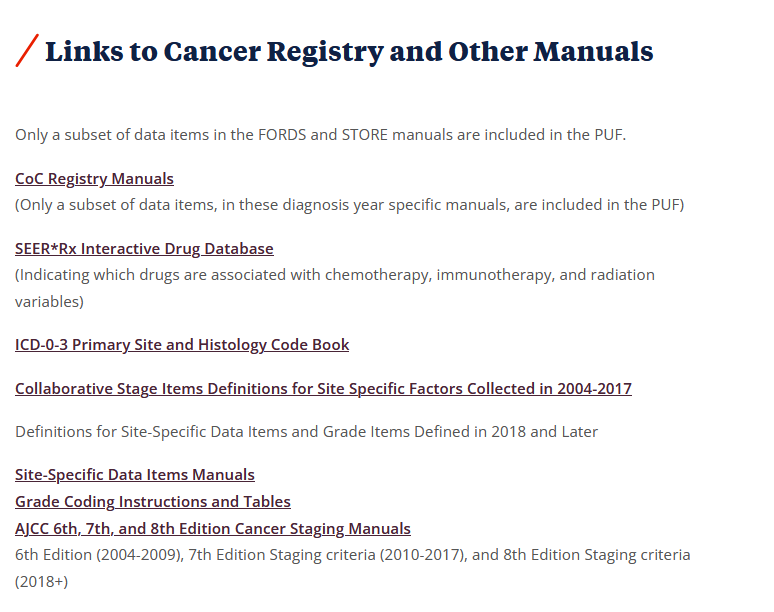 FORDS for DX 2004-2017
STORE DX > 2017
Section V:  NCDB PUF Data Usage
NCDB PUF Data Usage
Import the data
You may utilize the SAS import script supported by the NCDB team
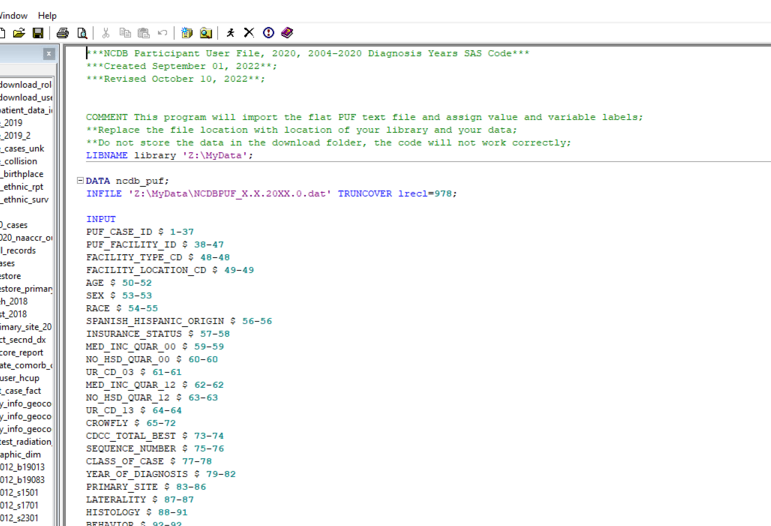 Update library and  file location
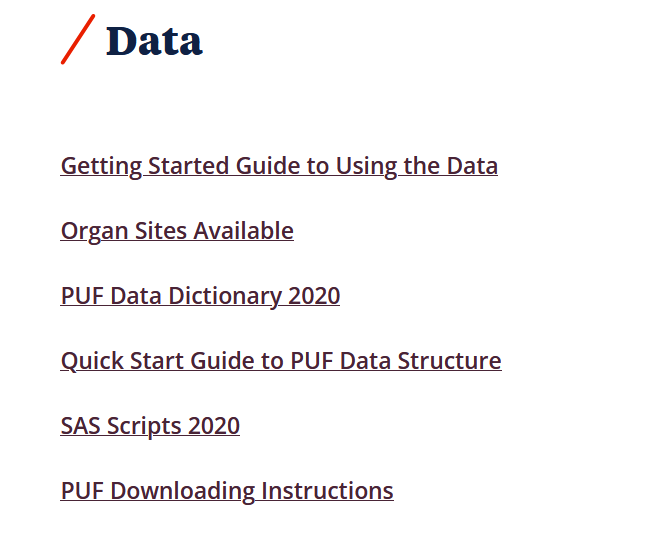 NCDB PUF Data Usage
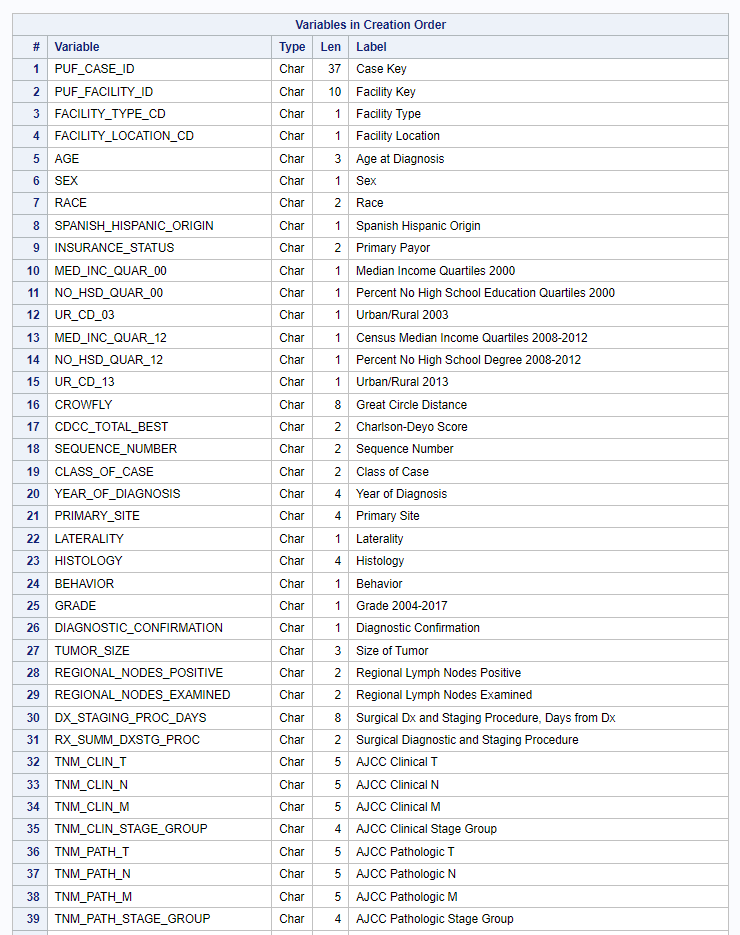 Review the data
Familiarize yourself with what is available 

PROC CONTENTS DATA=ncdb_puf  
order=varnum;
RUN;
NCDB PUF Data Usage
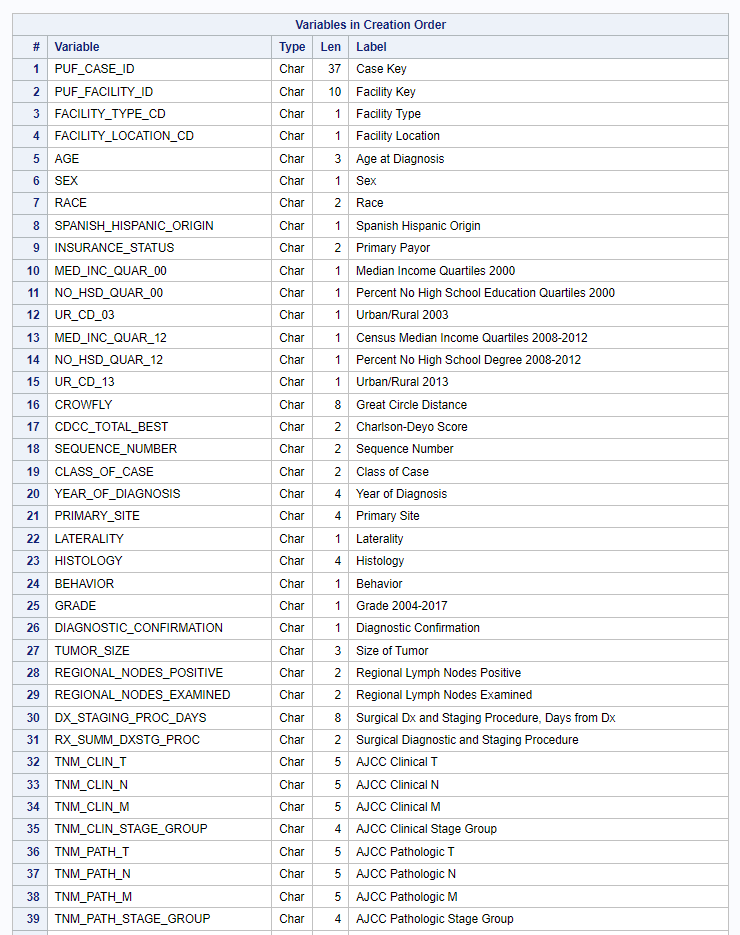 Review the data
Search the “Variable” field then then look-up the values 
See NCDB PUF data dictionary
or the SSF/SSDI dictionaries
NCDB PUF Data Usage
Review the data
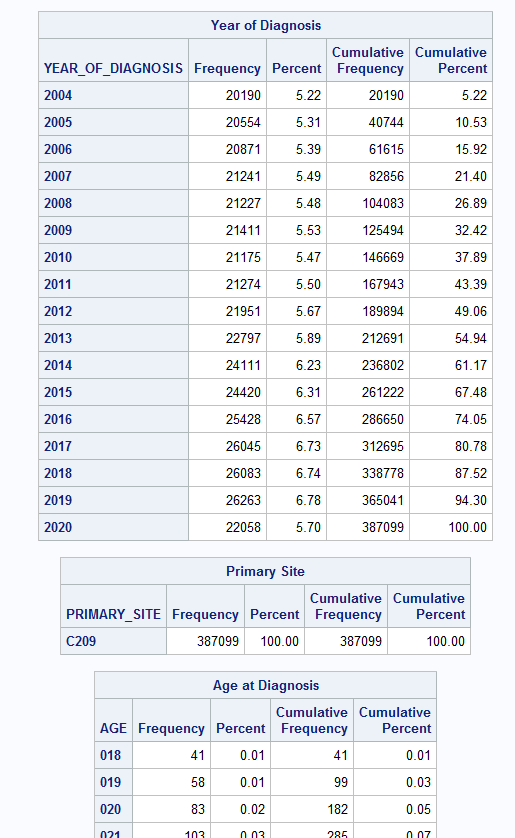 Review frequencies of diagnosis year, primary site, and age 
to ensure you have the data you expect to see

PROC FREQ DATA=ncdb_puf;
TABLES year_of_diagnosis primary_site age;
RUN;
Section VI:  NCDB PUF Questions Commonly Asked
NCDB PUF Questions Commonly Asked
SEER*Rx was developed for coding oncology drug and regimen treatment categories in cancer registries
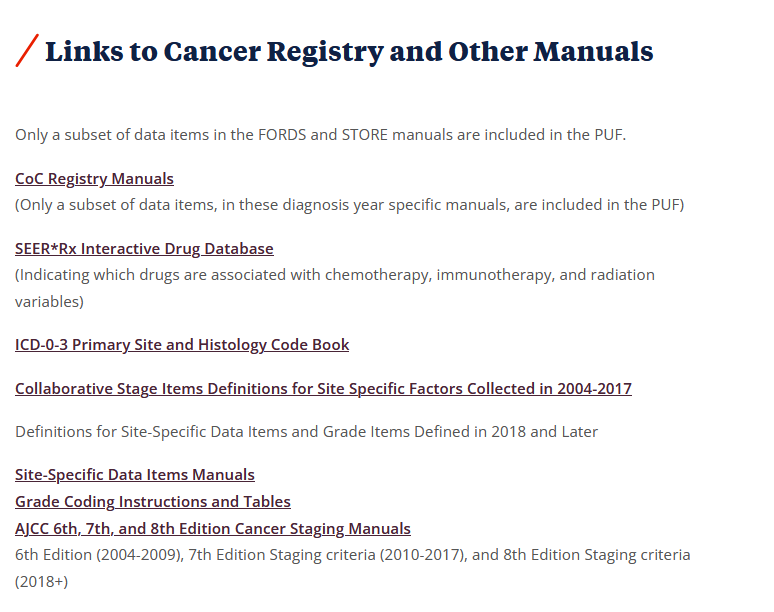 SEER*Rx
NCDB PUF Questions Commonly Asked
ICD-O-3 Primary Site Code and Histology Book
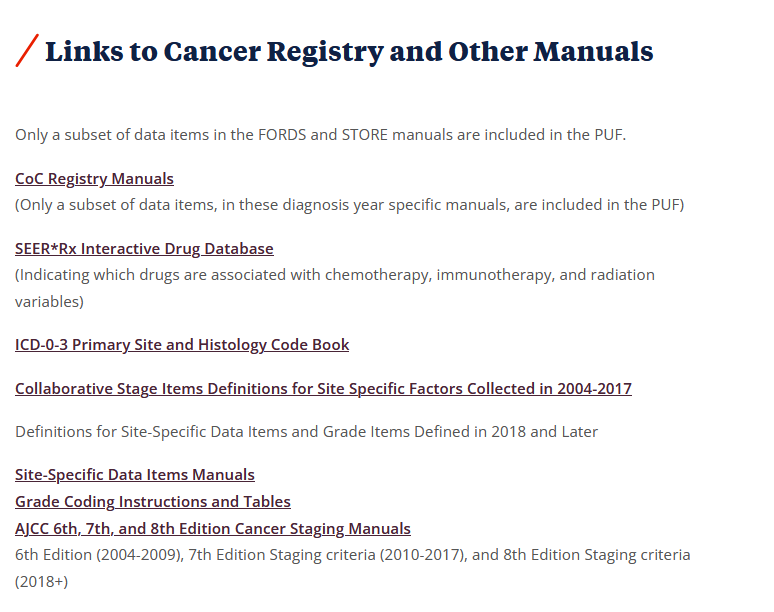 ICD-O-3 Site and Histology
NCDB PUF Questions Commonly Asked
SEER*Rx was developed for coding oncology drug and regimen treatment categories in cancer registries.
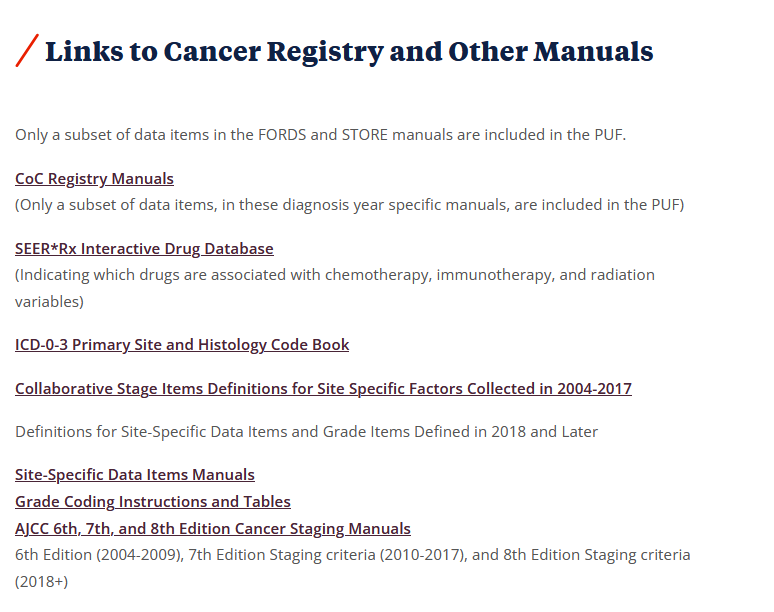 SEER*Rx
NCDB PUF Questions Commonly Asked
SEER*Rx was developed for coding oncology drug and regimen treatment categories in cancer registries.
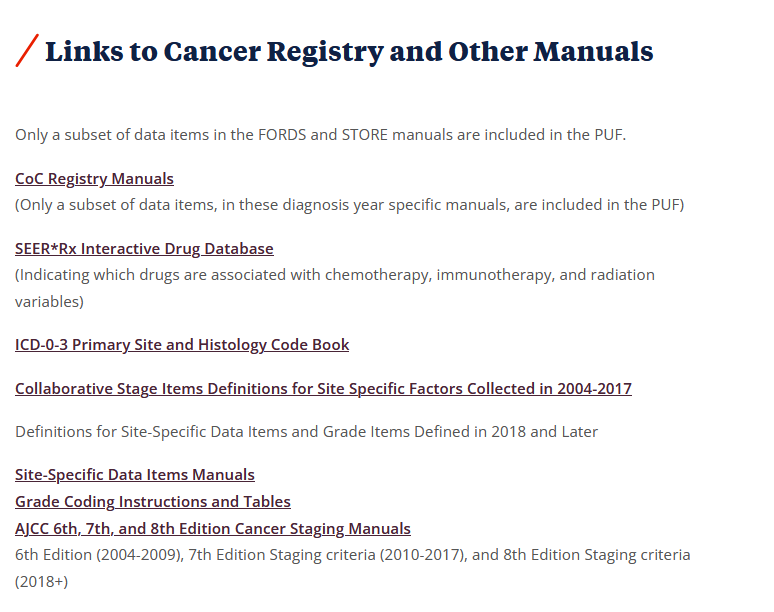 SEER*Rx
NCDB PUF Questions Commonly Asked
Access to Identifiers
The NCDB cannot fulfill special requests for data that can be used to identify patients, providers, or hospitals (dates, NPI, facility numbers)
The Data Dictionary includes all of the data items included in the PUF data
NCDB PUF Questions Commonly Asked
Handling small cell sizes
Reporting of cell sizes with < 10 cases is prohibited in the Data Use Agreement
You may work with small cells provided:  1) you not include the total n for any column containing small cells 2) delete the offending row entirely without indicating what the row represents anywhere 3) combine rows so there will be more than 10 cases in each row.
NCDB PUF Questions Commonly Asked
Combining PUF data
It is important that PUF users not append the last data year in the most recent PUF to a prior PUF 
Each calendar year, existing cases may be updated with vital status, treatment status, or other follow‐up information
Duplicates of cases may also be present if attempting to combine data files of the same cancer site from multiple versions of the PUF
Lastly, new random facility IDs are generated for each version of the PUF, so you would not be able to match facilities for analytic purposes
NCDB PUF Questions Commonly Asked
NCDB Quality Assurance
Facilities are responsible for maintaining the quality of their data, and each facility creates their own Quality Control Plan, per Standard 6.1 of the Commission on Cancer Standards. 
https://www.facs.org/-/media/files/qualityprograms/cancer/coc/optimal_resources_for_cancer_care_2020_standards.ashx
 
You may also want to consult with the cancer registrar at your facility. They also receive Completeness Reports from the NCDB detailing missing data after the data submission period each year. However, there may still be minor inconsistencies in some variables due to human error.
NCDB PUF Questions Commonly Asked
Other questions
The NCDB is a hospital-based registry, not population-based, therefore incidence may not be calculated 
The NCDB does capture recurrence however it is not released in the PUF 
	see: https://www.ncbi.nlm.nih.gov/pubmed/24504926
Only first course treatment is collected by the NCDB and included in the PUF, defined as all methods of treatment recorded in the treatment plan and administered to the patient before disease progression or recurrence
NCDB PUF Questions Commonly Asked
Citation
The NCDB is to be cited as a joint project of the American Cancer Society and the Commission on Cancer of the American College of Surgeons
The data used in this study are derived from a de-identified NCDB file that the American College of Surgeons and the Commission on Cancer have not verified and are not responsible for the analytic or statistical methodology employed, or the conclusions drawn from these data by the investigator
The American College of Surgeons has executed a Business Associate Agreement that includes a data use agreement with each of its Commission on Cancer accredited hospitals
The NCDB, established in 1989, is a nationwide, facility-based, comprehensive clinical surveillance resource oncology data set that currently captures 73.7% of all newly diagnosed malignancies in the US annually
NCDB PUF Questions Commonly Asked
Disclaimer (Terms of Agreement)
The following disclosure in any presentation or published material usingthe PUF:
	The National Cancer Database (NCDB) is a joint project of the Commission on Cancer (CoC) of the American 	College of Surgeons and the American Cancer Society. The CoC's NCDB and the hospitals participating in the	CoC’s NCDB are the source of the de-identified data used herein; they have not verified and are not responsible 	for the statistical validity of the data analysis or the conclusions derived by the authors.
Help Reference
NCDB PUF website:
https://www.facs.org/quality-programs/cancer-programs/national-cancer-database/puf/

Contact Us:
NCDB_PUF@facs.org